HieRec: Hierarchical User Interest Modeling for
Personalized News Recommendation
ADVISOR: JIA-LING KOH
PRESENTER: Xiao-Yuan Hung
SOURCE: ACL’21
DATE: 2022/3/15
Outline
1
Introduction
2
Method
3
Experiment
4
Conclusion
‹#›
Motivation
Most existing methods learn a single user embedding to represent the  overall user interests.
However, user interests are usually very diverse and multi-grained, which are difficult to be accurately modeled by a single user embedding.
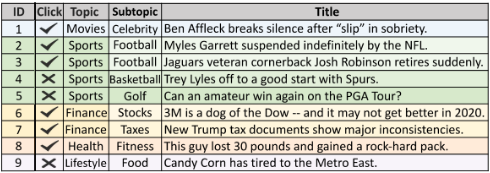 ‹#›
Motivation
Most existing methods learn a single user embedding to represent the  overall user interests.
However, user interests are usually very diverse and multi-grained, which are difficult to be accurately modeled by a single user embedding.
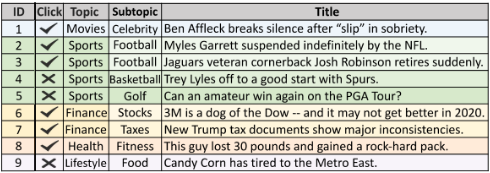 ‹#›
Motivation
Most existing methods learn a single user embedding to represent the  overall user interests.
However, user interests are usually very diverse and multi-grained, which are difficult to be accurately modeled by a single user embedding.
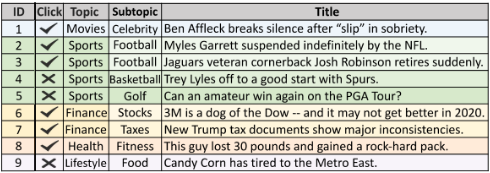 ‹#›
Motivation
Most existing methods learn a single user embedding to represent the  overall user interests.
However, user interests are usually very diverse and multi-grained, which are difficult to be accurately modeled by a single user embedding.
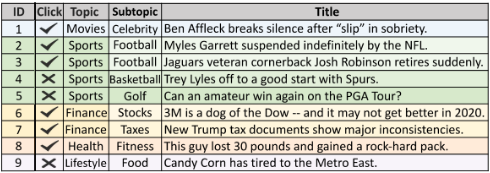 ‹#›
HieRec
personalized news recommendation approach with hierarchical user interest modeling.
‹#›
Input
target user
candidate news
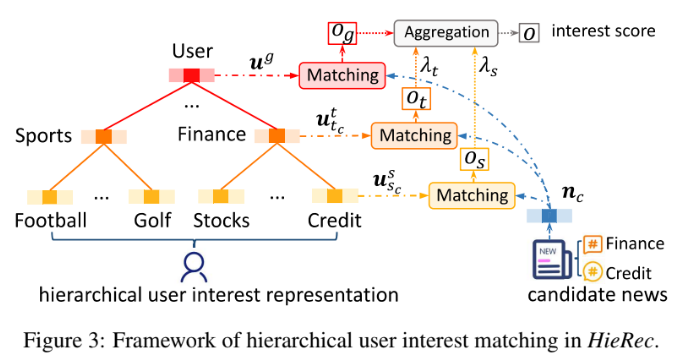 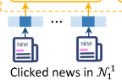 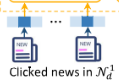 ‹#›
Input
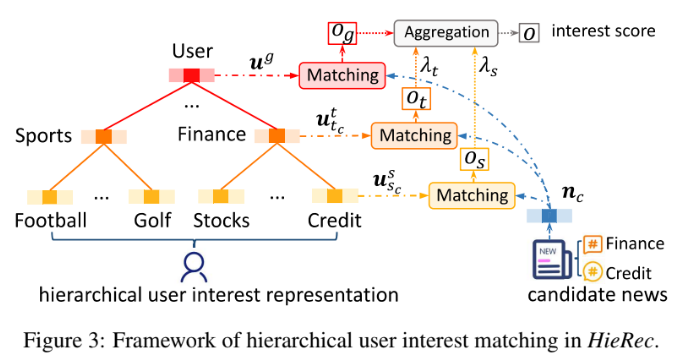 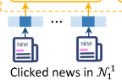 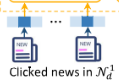 ‹#›
Output
interest score
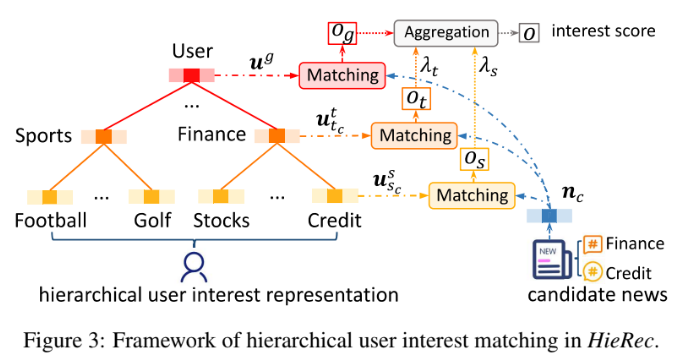 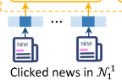 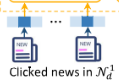 ‹#›
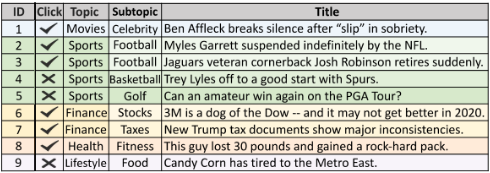 Subtopic-level
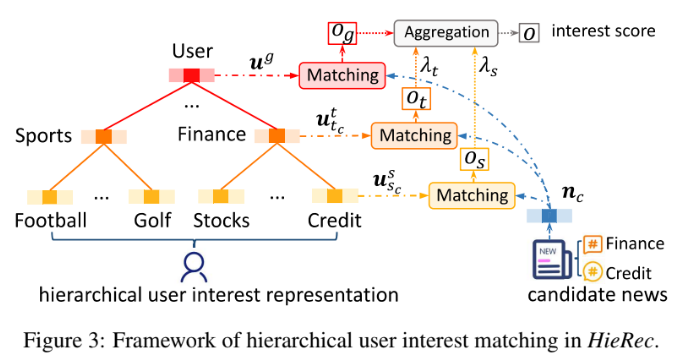 interest representation to model overall user interests
coarse-grained user interests in major news topics
fine-grained user interests in different news subtopics
‹#›
Subtopic-level
fine-grained user interests in different news subtopics
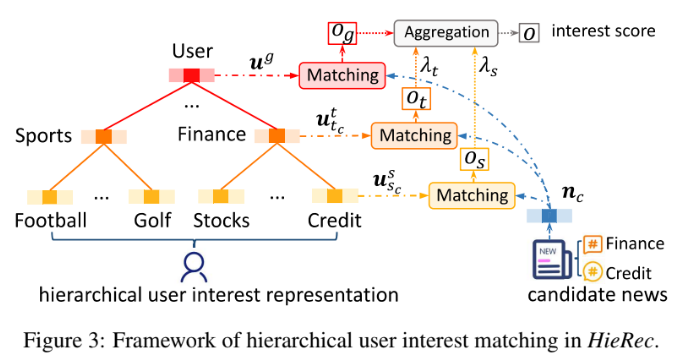 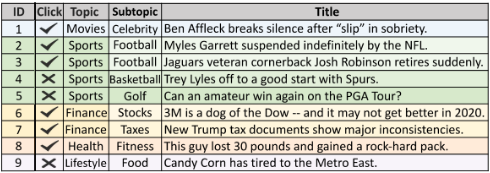 ‹#›
Topic-level
coarse-grained user interests in major news topics
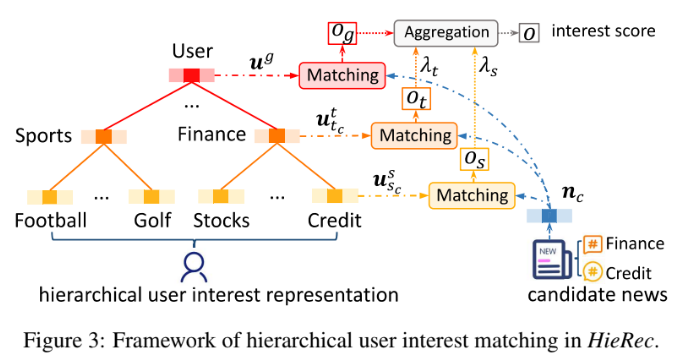 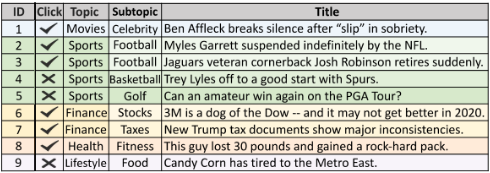 ‹#›
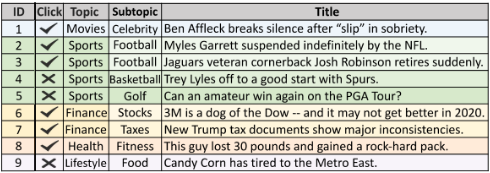 User-level
interest representation to model overall user interests
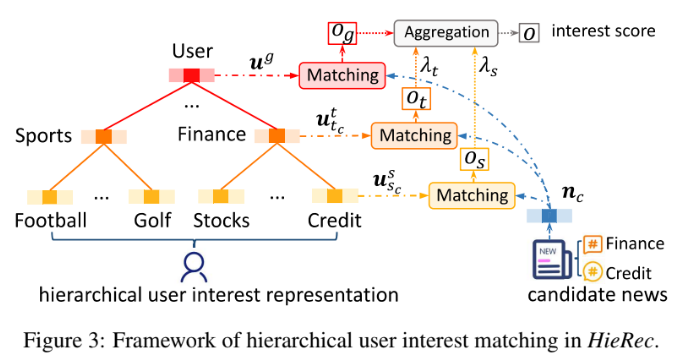 ‹#›
Interest Matching
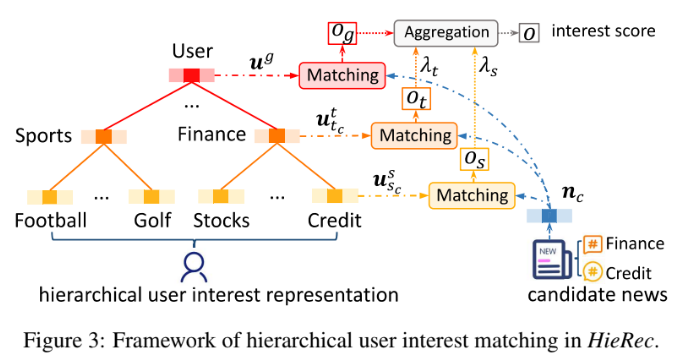 ‹#›
Interest Matching
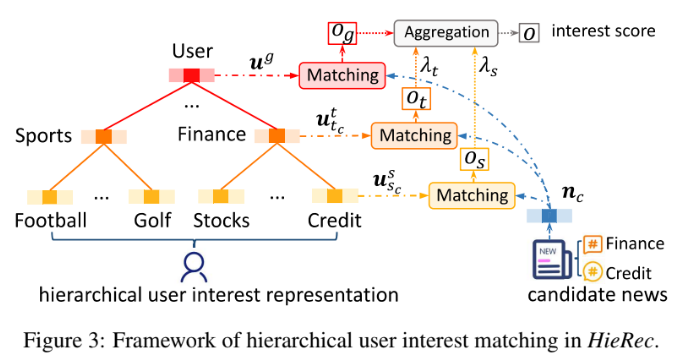 ‹#›
Outline
1
Introduction
2
Method
3
Experiment
4
Conclusion
‹#›
Hierarchical User Interest Modeling
user’s clicked news in topic i and subtopic j are divided into the same click group
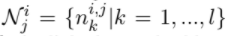 the user has M clicked news.
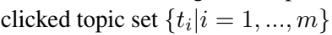 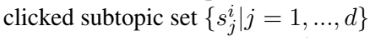 d is the size of the set.
‹#›
Hierarchical User Interest Modeling
target user
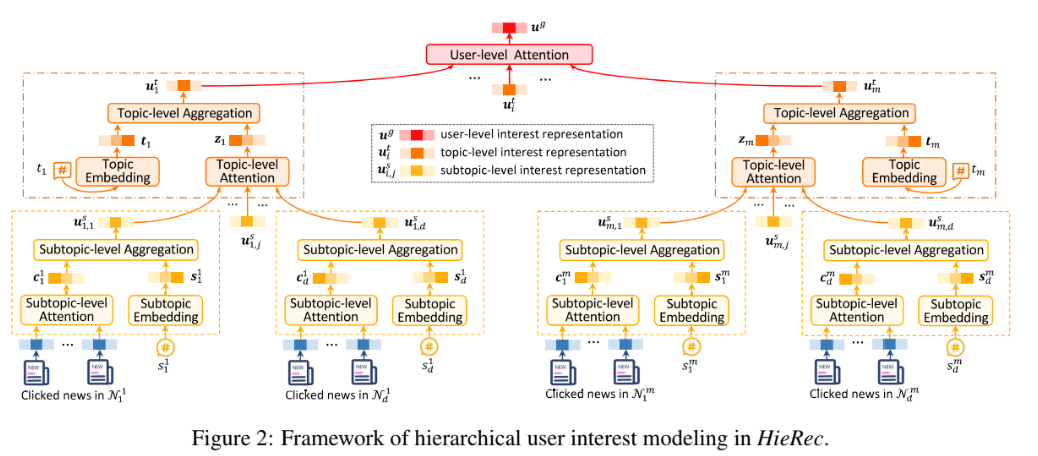 ‹#›
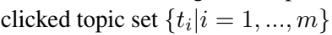 the user has M clicked news.
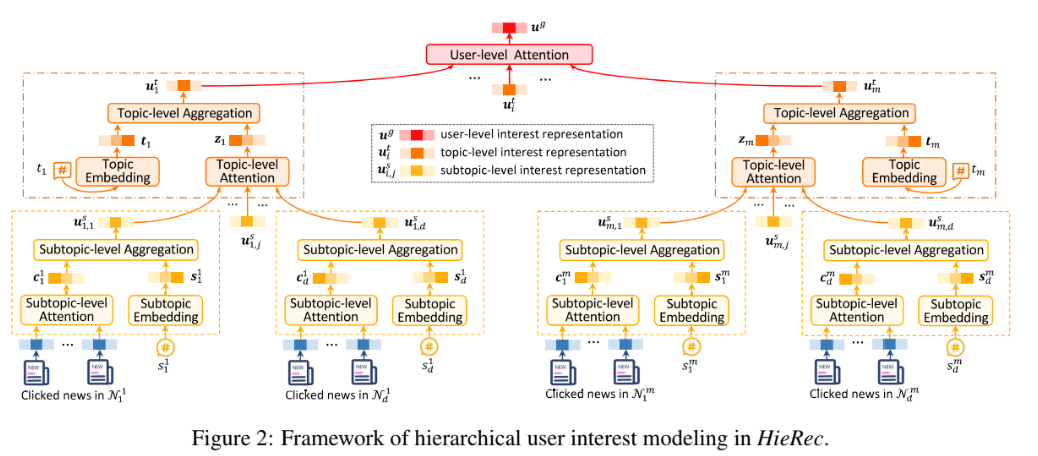 ‹#›
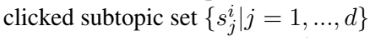 d is the size of the set.
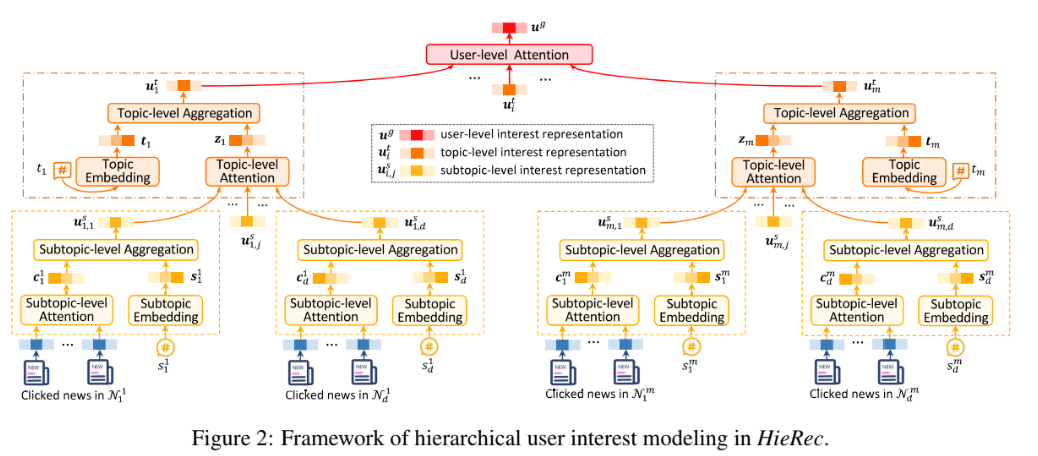 ‹#›
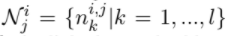 user’s clicked news in topic i and subtopic j are divided into the same click group
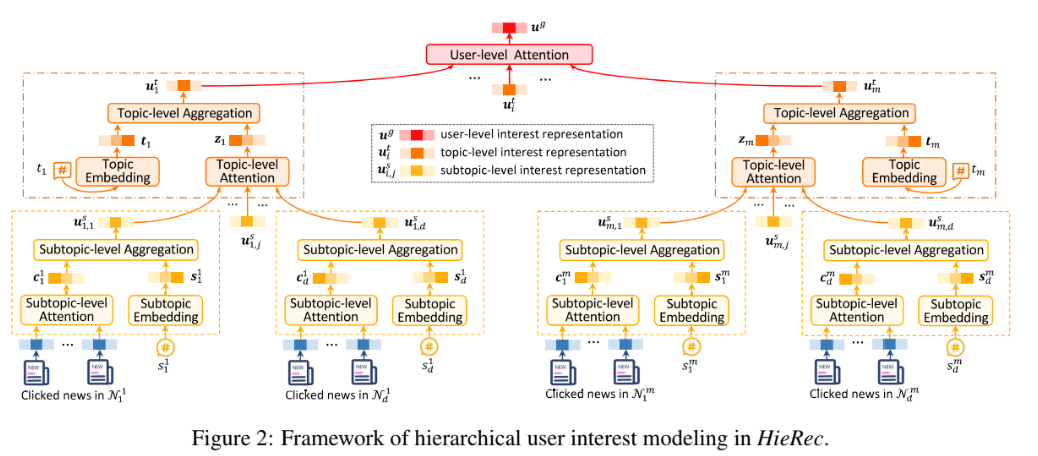 ‹#›
News representation learning framework
News include
topice t
subtopic s
title
text sequence

entity sequence
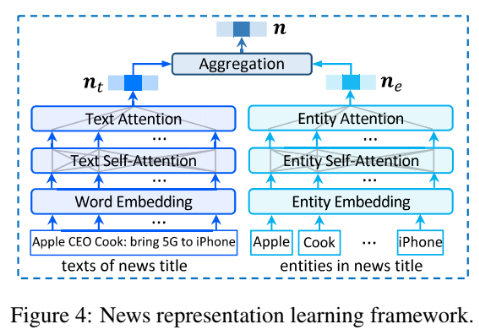 :text representation
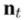 :entity representation
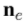 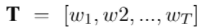 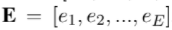 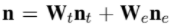 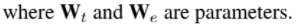 ‹#›
News representation
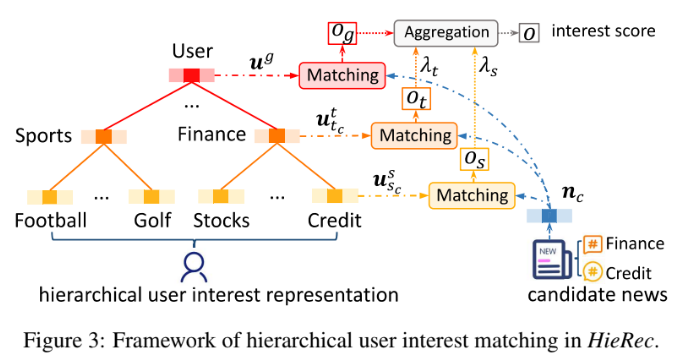 ‹#›
News representation learning framework
News include
topice t
subtopic s
title
text sequence

entity sequence
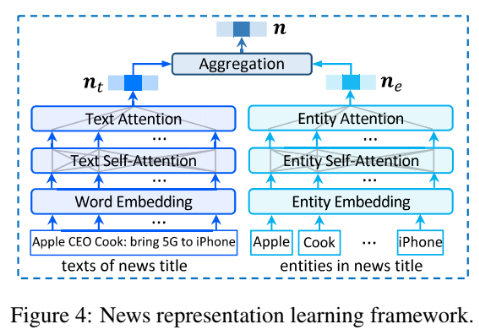 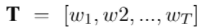 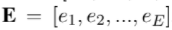 ‹#›
News representation learning framework
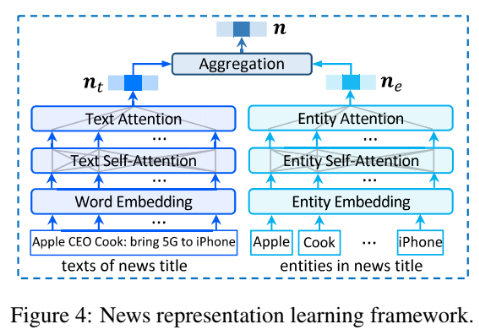 :text representation
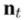 :entity representation
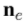 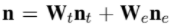 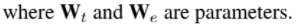 ‹#›
Hierarchical User Interest Modeling
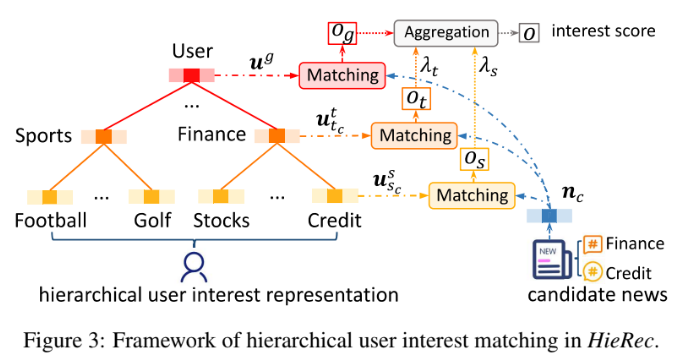 ‹#›
Hierarchical User Interest Modeling
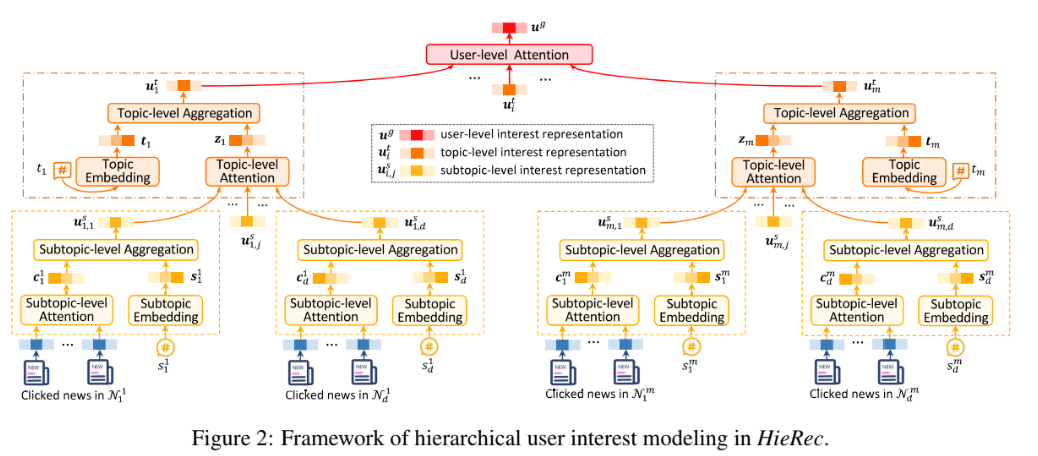 ‹#›
subtopic-level interest representations
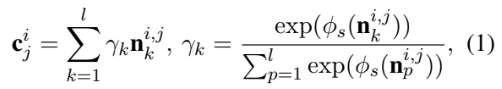 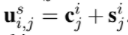 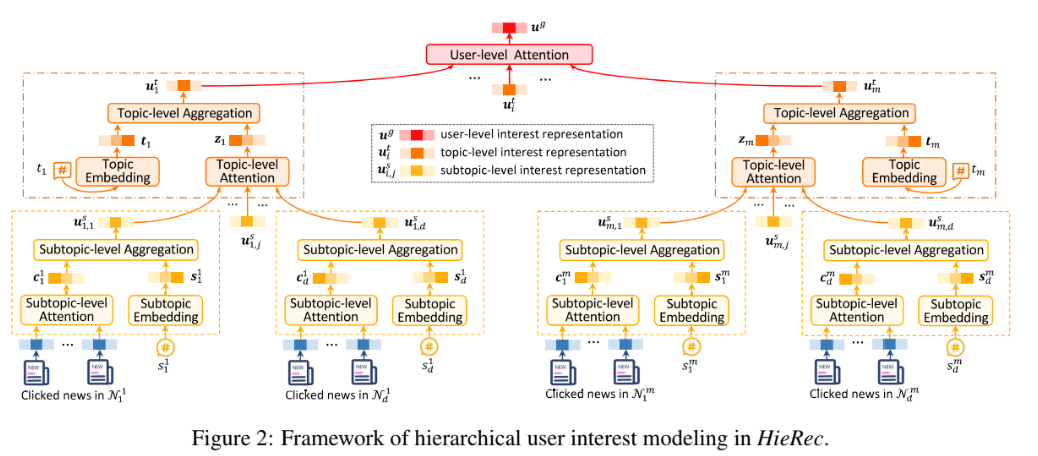 ‹#›
subtopic-level interest representations
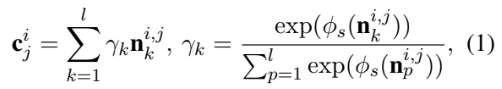 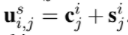 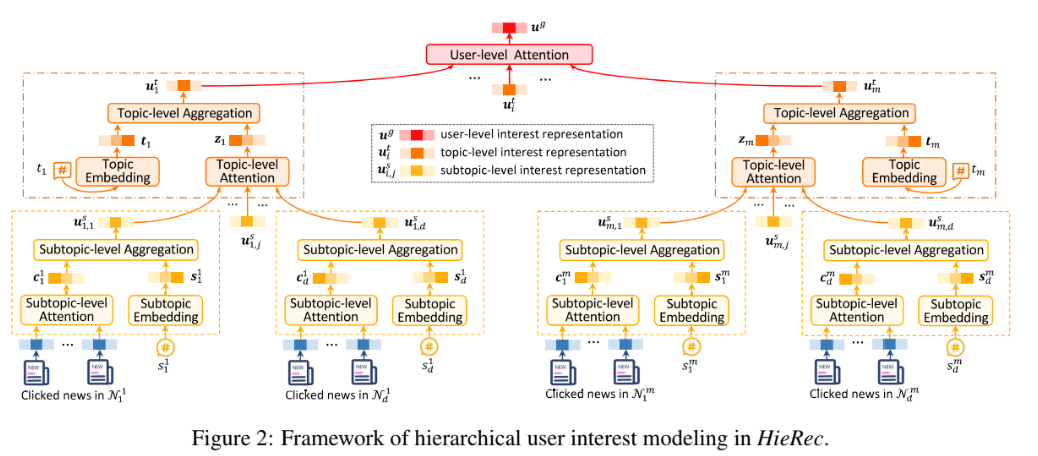 ‹#›
subtopic-level interest representations
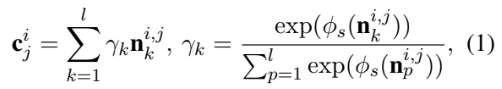 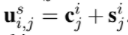 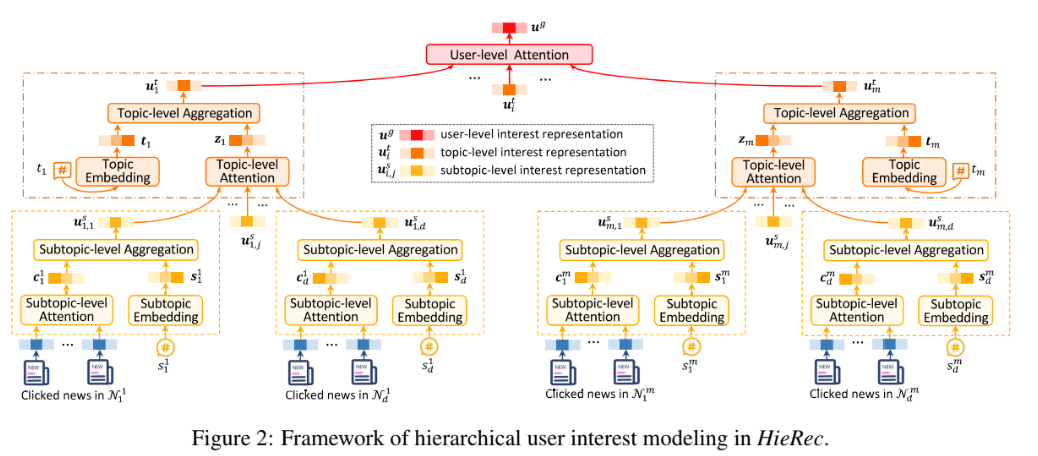 ‹#›
subtopic-level interest representations
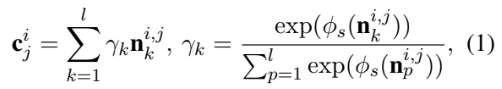 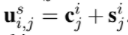 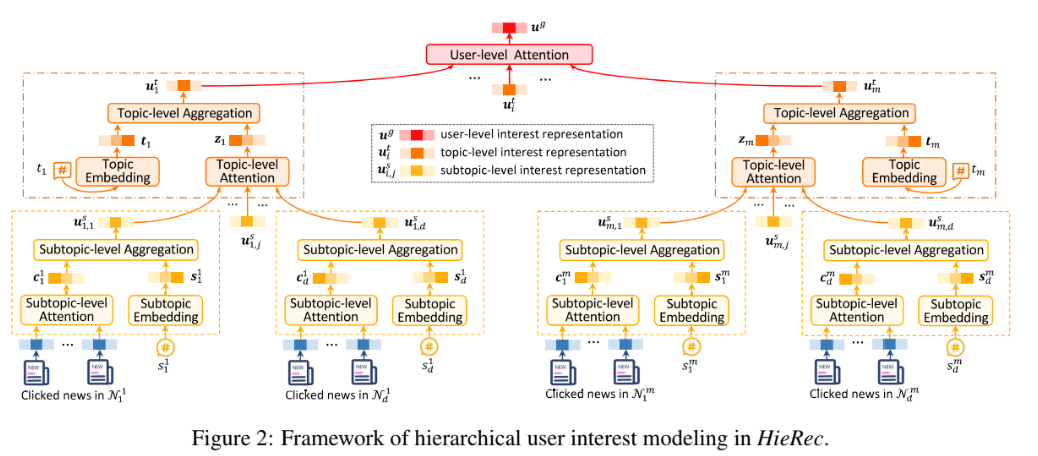 ‹#›
Topic-level interest representations
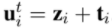 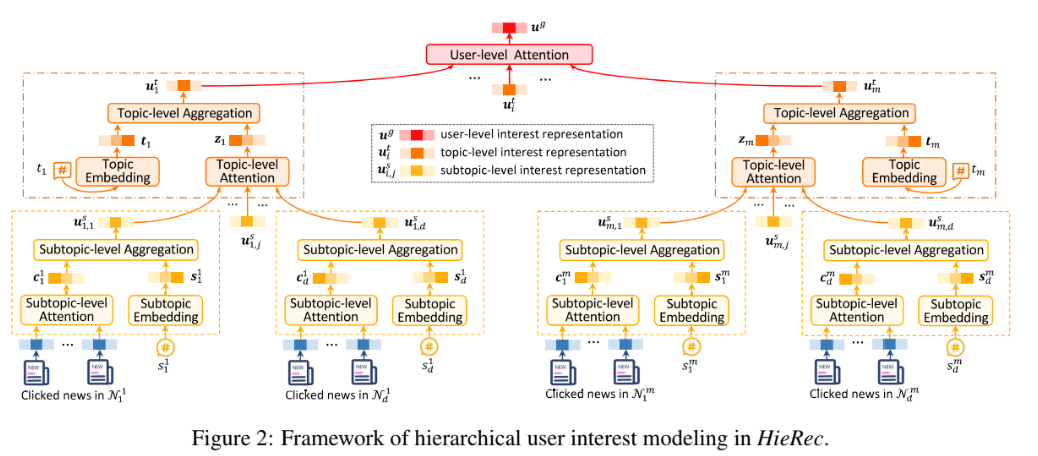 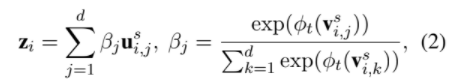 is the embedding vector for the number of clicked news on subtopic
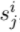 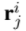 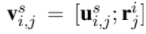 ‹#›
Topic-level interest representations
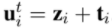 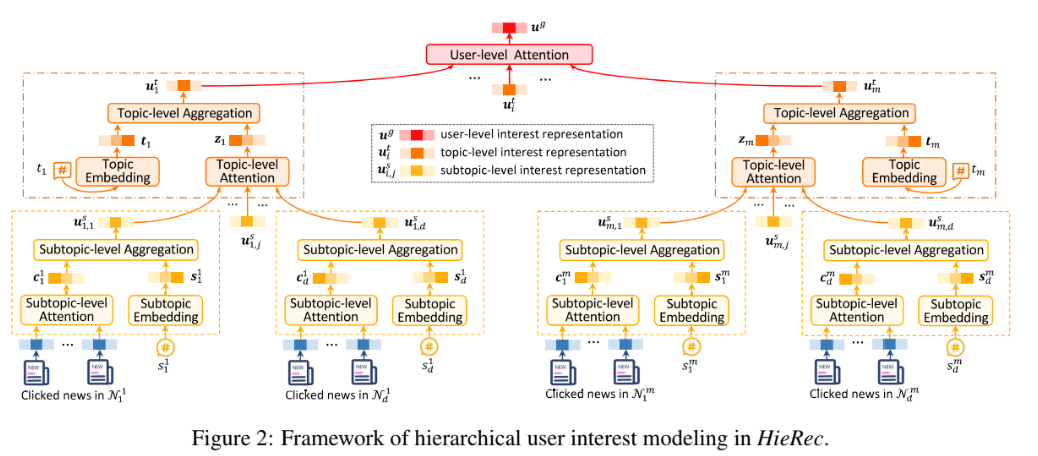 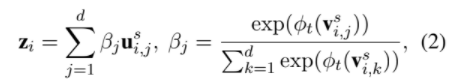 is the embedding vector for the number of clicked news on subtopic
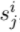 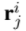 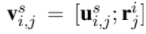 ‹#›
Topic-level interest representations
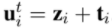 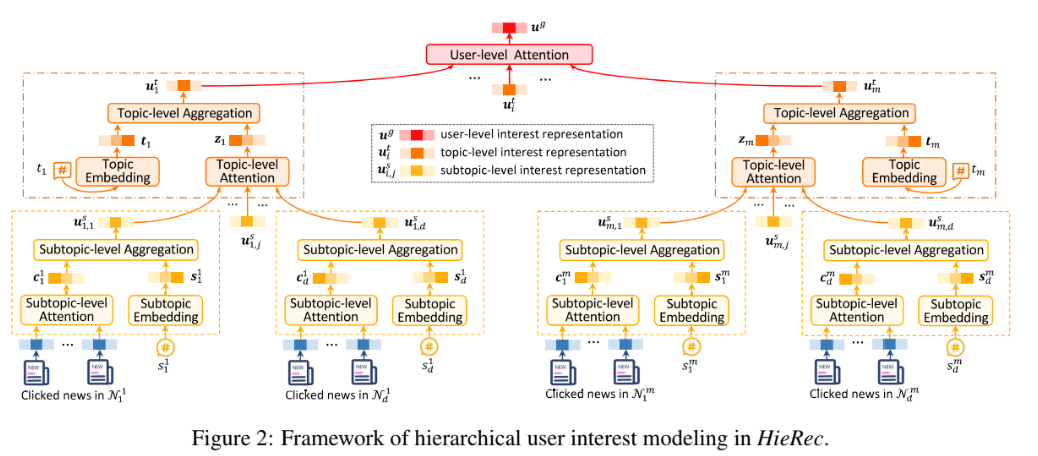 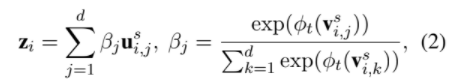 is the embedding vector for the number of clicked news on subtopic
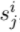 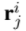 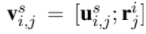 ‹#›
Topic-level interest representations
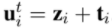 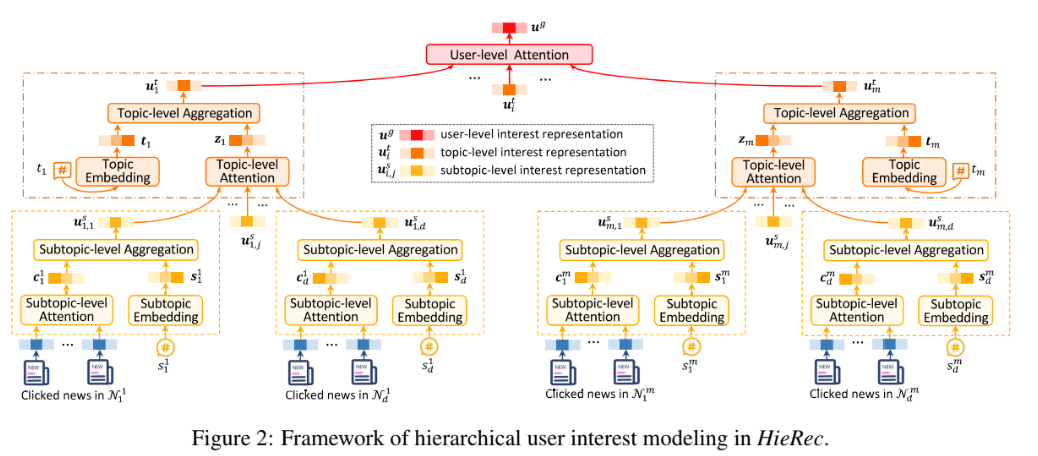 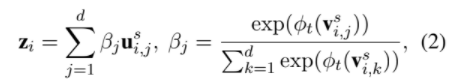 is the embedding vector for the number of clicked news on subtopic
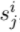 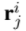 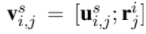 ‹#›
Topic-level interest representations
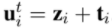 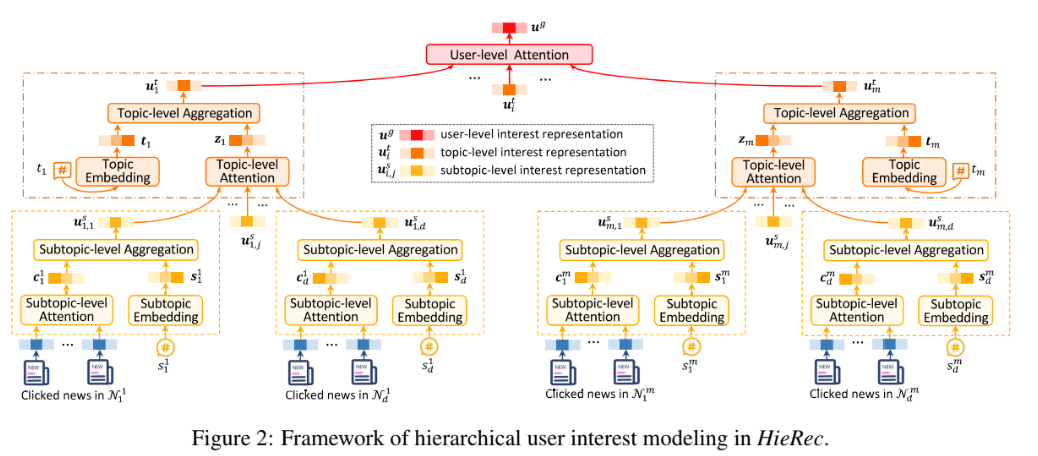 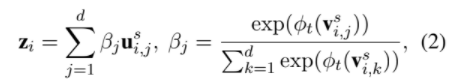 is the embedding vector for the number of clicked news on subtopic
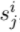 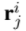 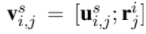 ‹#›
Topic-level interest representations
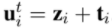 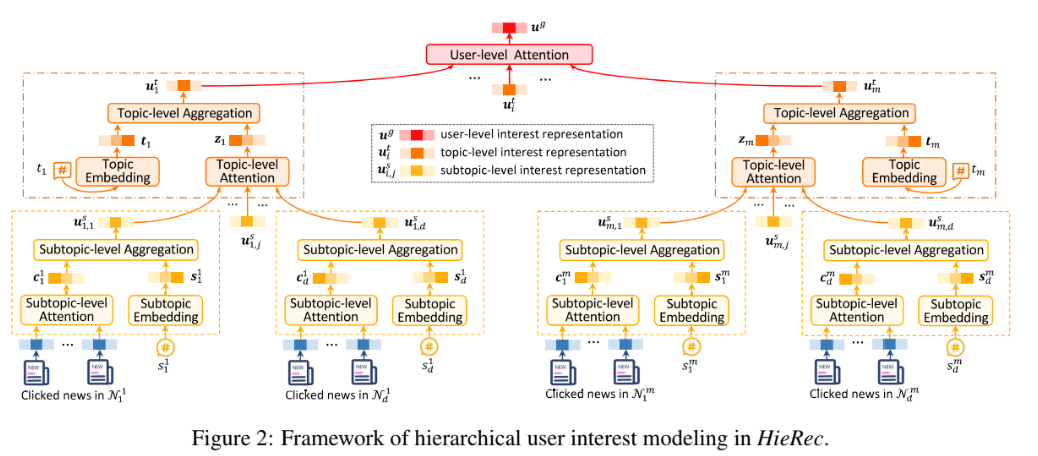 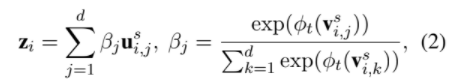 is the embedding vector for the number of clicked news on subtopic
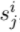 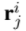 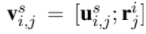 ‹#›
User-level interest representations
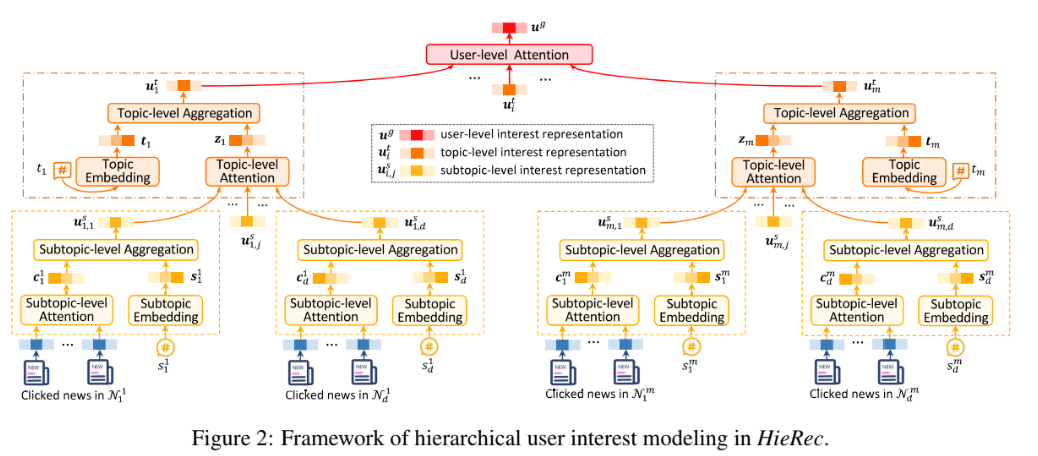 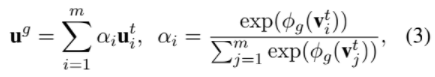 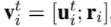 is the embedding vector for the number of user’s clicked news on topic
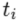 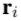 ‹#›
Hierarchical User Interest Matching
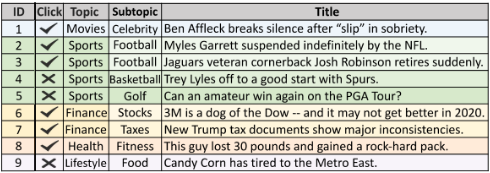 ‹#›
Hierarchical User Interest Matching
fine-grained user interests is useful for personalized news recommendations
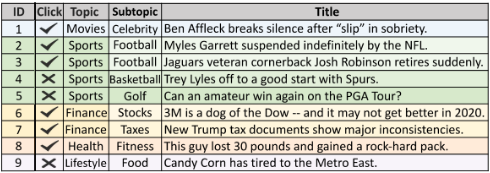 ‹#›
Hierarchical User Interest Matching
baseball cannot match any fine-grained interests
coarse-grained user interests and overall user interests can match with it.
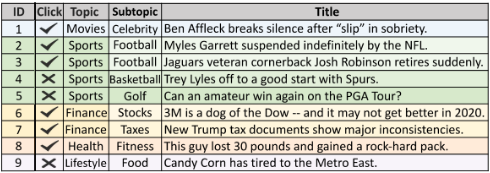 ‹#›
Hierarchical User Interest Matching
fine-grained user interests is useful for personalized news recommendations
baseball cannot match any fine-grained interests
coarse-grained user interests and overall user interests can match with it.
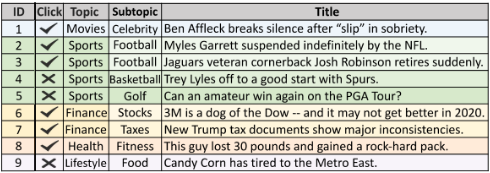 ‹#›
Hierarchical User Interest Matching
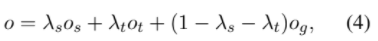 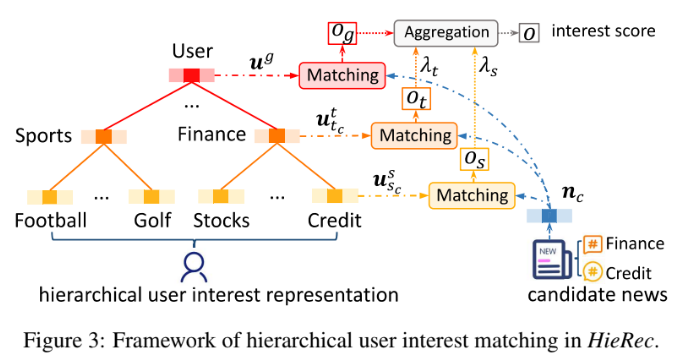 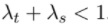 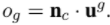 = 0.7
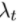 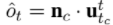 = 0.15
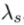 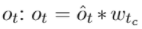 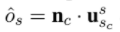 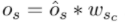 ‹#›
Hierarchical User Interest Matching
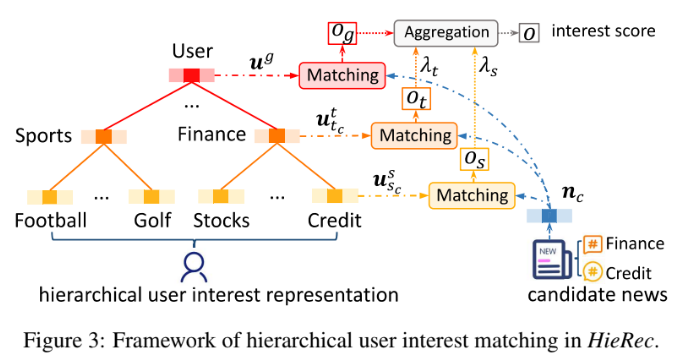 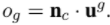 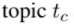 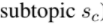 ‹#›
Hierarchical User Interest Matching
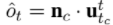 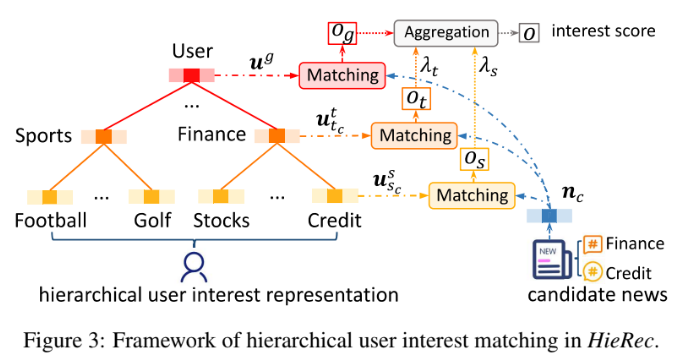 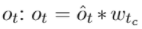 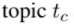 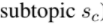 Users may be more interested in topics that they have clicked more.
Thus, weights      based on the ratio         of topic
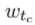 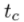 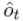 ‹#›
Hierarchical User Interest Matching
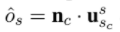 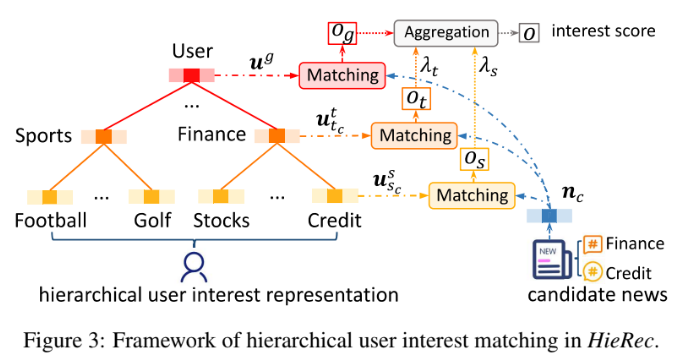 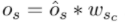 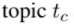 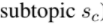 ‹#›
Hierarchical User Interest Matching
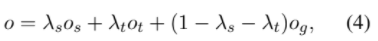 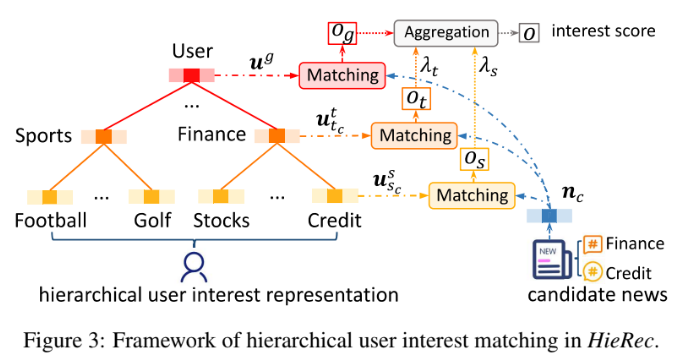 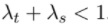 = 0.15
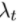 = 0.7
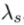 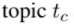 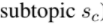 ‹#›
Loss function
NCE loss
Given a positive sample         (a clicked news) in the training dataset O,
random select K negative samples                           (non-clicked news)
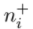 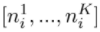 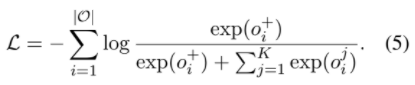 ‹#›
Loss function
NCE loss
Given a positive sample         (a clicked news) in the training dataset O,
random select K negative samples                           (non-clicked news)
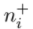 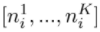 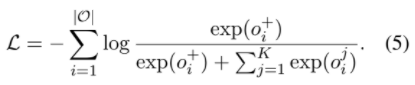 0
‹#›
Outline
1
Introduction
2
Method
3
Experiment
4
Conclusion
‹#›
Datasets
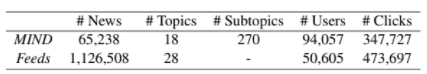 ‹#›
Performance
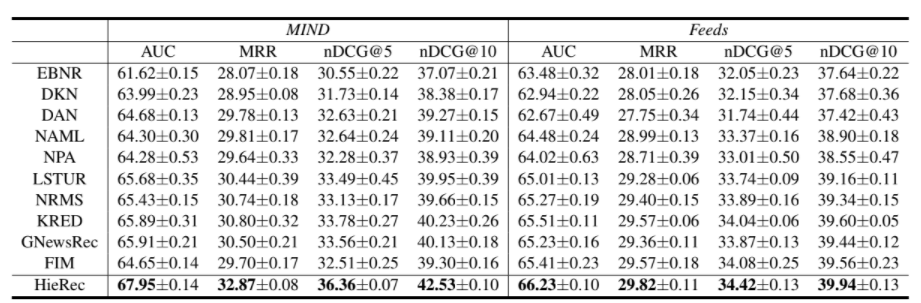 ‹#›
Performance-singal user embedding
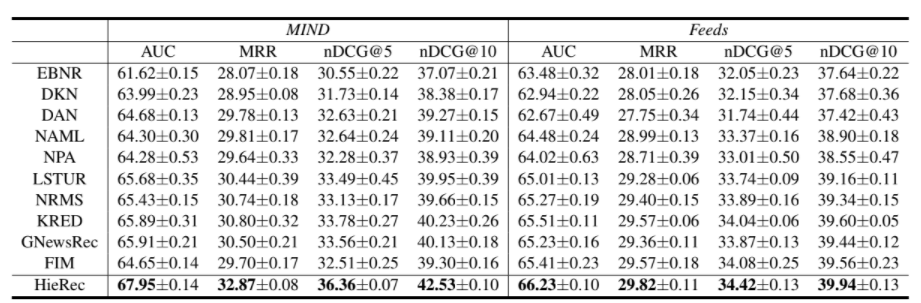 ‹#›
(4) NAML
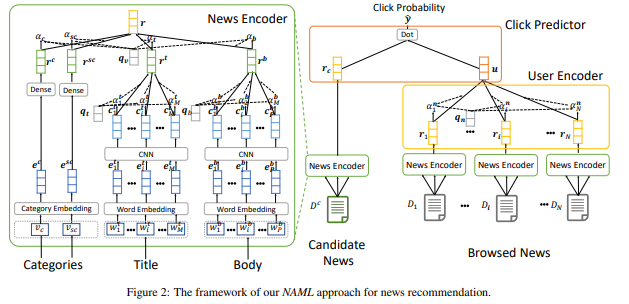 ‹#›
[Speaker Notes: https://arxiv.org/pdf/1907.05576.pdf]
(5)NPA
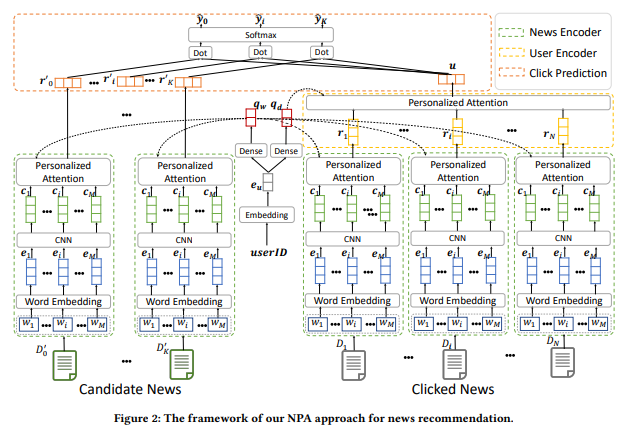 ‹#›
[Speaker Notes: https://arxiv.org/pdf/1907.05559.pdf]
(7) NRMS
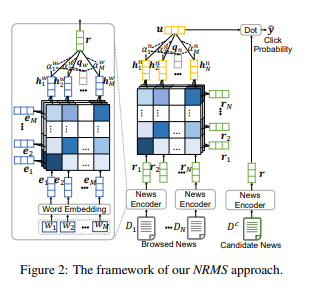 ‹#›
[Speaker Notes: https://aclanthology.org/D19-1671.pdf]
Performance-
semantic relevance of candidate news and user’clicked news
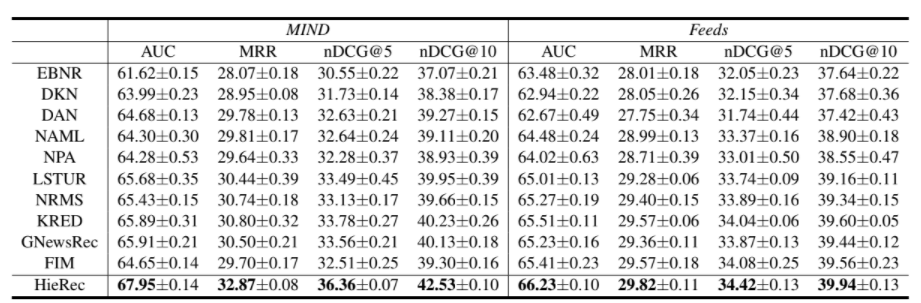 ‹#›
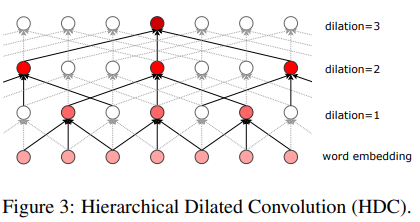 (10) FIM
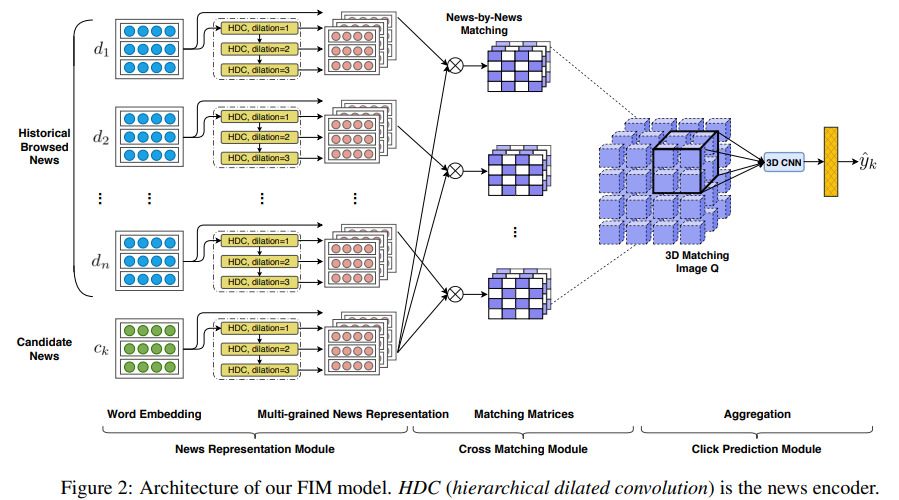 ‹#›
[Speaker Notes: https://aclanthology.org/2020.acl-main.77.pdf]
Hyper-parameters
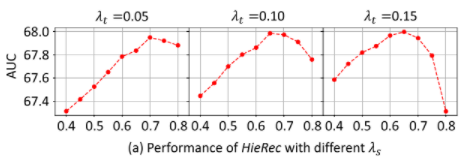 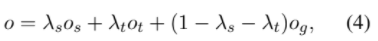 ‹#›
Hyper-parameters
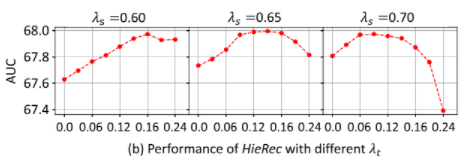 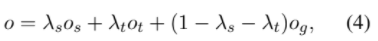 ‹#›
Hyper-parameters
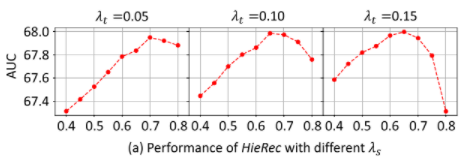 = 0.15
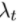 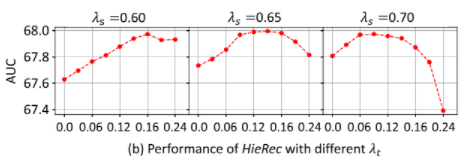 = 0.7
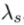 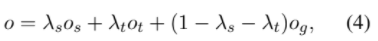 ‹#›
Effect of hierarchical user interest modeling
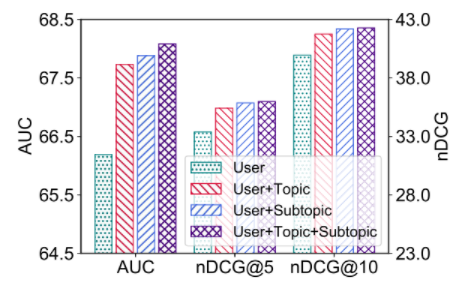 ‹#›
Outline
1
Introduction
2
Method
3
Experiment
4
Conclusion
‹#›
Conclusion
Propose a news recommendation method with hierarchical user interest modeling, named HieRec.
HieRec is a three-level hierarchy to represent user interest for matching different aspects and granularity.
‹#›
reference
Embedding-based news rec- ommendation for millions of users.			275
Deep knowledge-aware network for news recommendation.  				499
Deep attention neural network for news recommendation.					79
Neural news recommendation with attentive multi- view learning.			90
Neural news recommendation with long-and short-term user representations.	100
Neural news recommendation with personal- ized attention.				114
Neural news recommendation with multi-head self- attention.				87
Kred: Knowledge-aware document representation for news recommendations.	24
Graph neural news recommen- dation with long-term and short-term interest 
modeling.													62
Fine-grained interest matching for neu- ral news recommendation.			37
‹#›
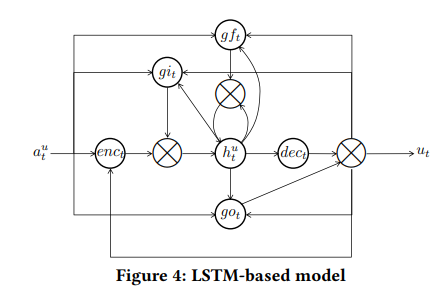 (1) EBNR
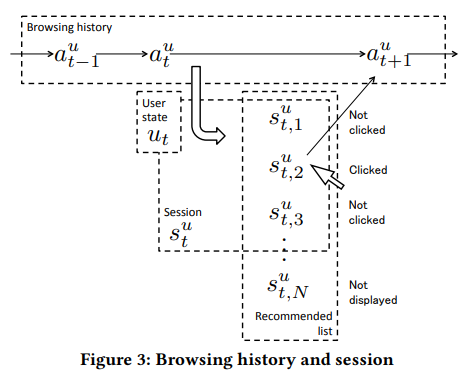 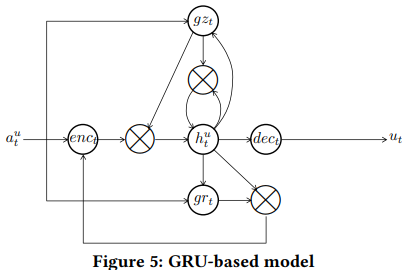 ‹#›
[Speaker Notes: https://dl.acm.org/doi/pdf/10.1145/3097983.3098108?casa_token=bE8DC7ksjS8AAAAA:7mXgFgrXuMc1VJqzhUV-q0liXBPcw3UCmwIyH20HfSn8gHD8jD2yaQUjS4Fv02pC03p2LN65wv0]
(2) DKN
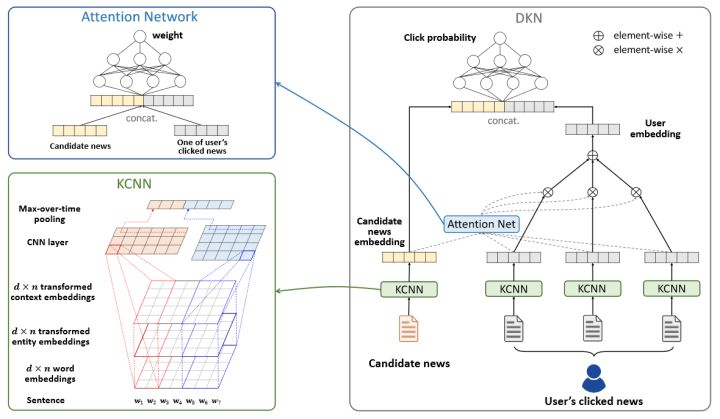 ‹#›
[Speaker Notes: https://arxiv.org/pdf/1801.08284.pdf]
(4) NAML
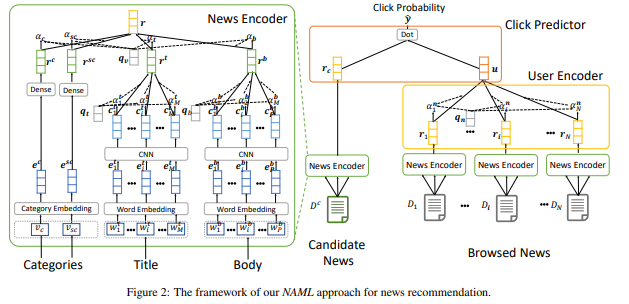 ‹#›
[Speaker Notes: https://arxiv.org/pdf/1907.05576.pdf]
(5)NPA
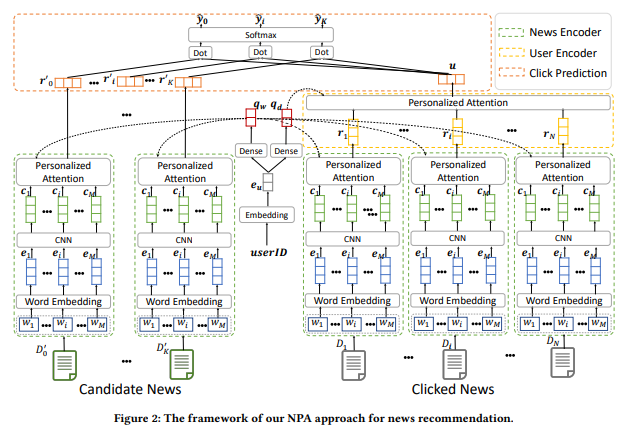 ‹#›
[Speaker Notes: https://arxiv.org/pdf/1907.05559.pdf]
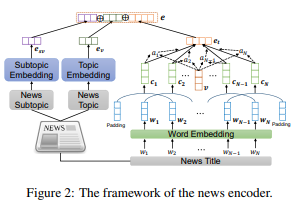 (6) LSTUR
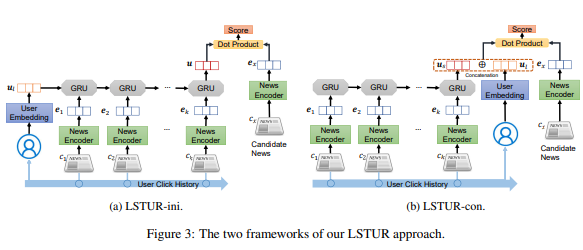 ‹#›
[Speaker Notes: https://aclanthology.org/P19-1033.pdf]
(7) NRMS
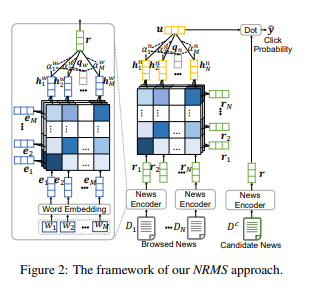 ‹#›
[Speaker Notes: https://aclanthology.org/D19-1671.pdf]
(8) KRED
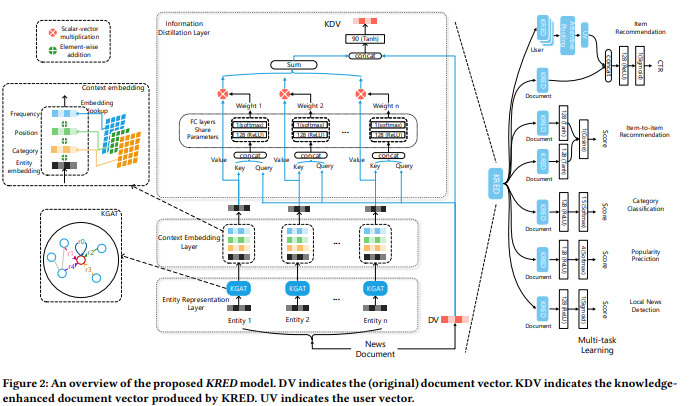 ‹#›
[Speaker Notes: https://arxiv.org/pdf/1910.11494.pdf]
(9) GNewsRec
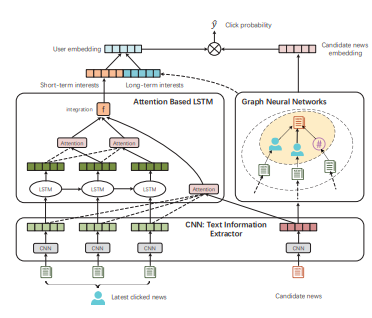 ‹#›
[Speaker Notes: https://arxiv.org/pdf/1910.14025.pdf]
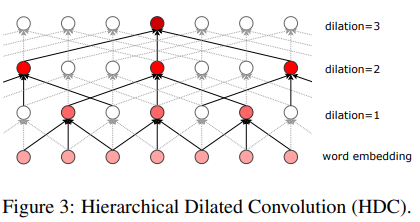 (10) FIM
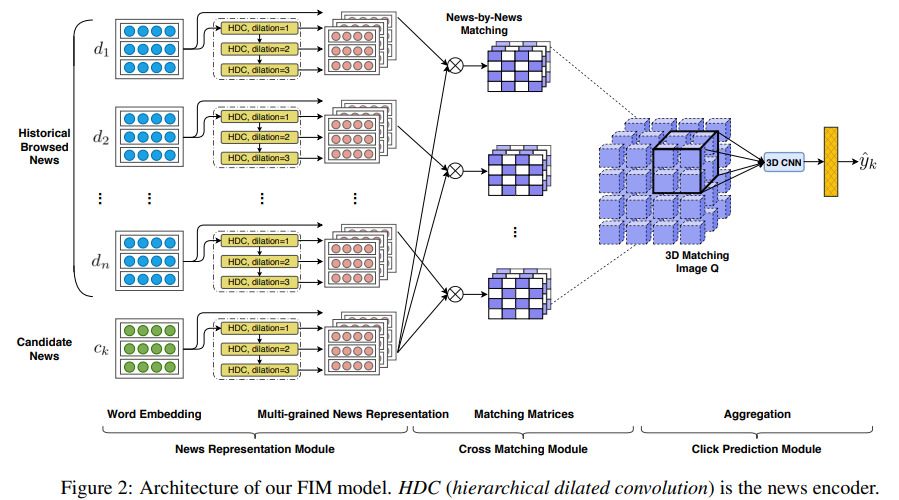 ‹#›
[Speaker Notes: https://aclanthology.org/2020.acl-main.77.pdf]